Figure 2. Mechanisms underlying the generation of the trypsinogen locus duplication and triplication. ( A ) Two ...
Hum Mol Genet, Volume 18, Issue 19, 1 October 2009, Pages 3605–3614, https://doi.org/10.1093/hmg/ddp308
The content of this slide may be subject to copyright: please see the slide notes for details.
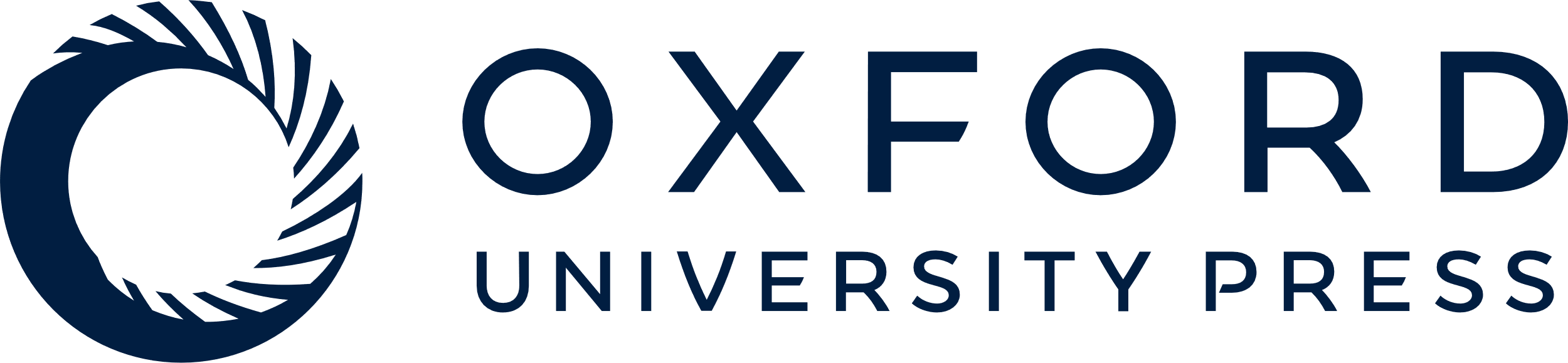 [Speaker Notes: Figure 2.  Mechanisms underlying the generation of the trypsinogen locus duplication and triplication. ( A ) Two possible replication-based mechanisms, SRS/FoSTeS and BISRS, underlying the generation of the first composite duplication. In both models, the direction of replication of the nascent primer strand (5′ > 3′) is indicated by horizontal arrows (I). The different steps of replication slippage are numbered sequentially (I). The newly synthesized duplicated sequence is indicated by coloured dotted lines. The use of colour is consistent with the scheme as used in Figure  1 . In IV, the orientation of the duplicated sequences, with respect to the wild-type, is indicated by colour coded horizontal lines. The rare 163 allele of the microsatellite marker, rs3222967, is indicated by a star. See text for details as to how the second mutant strand could have been generated. ( B ) Schema of how the second composite duplication block could have been generated by NAHR giving rise to the complex triplication allele. Both the triplication allele and its alterative product (i.e. the predicted and inherently unobservable normal allele) of NAHR are shown. The composite first duplication block was presumed to have been generated from one of the scenarios described in A. ( C ) The clinically observed complex duplications could have been derived from the triplication allele through either intrachromatid or interchromatid NAHR. The alternative products of these events are also shown. The dotted lines are used only for illustration purposes and hence do not represent actual sequence. 


Unless provided in the caption above, the following copyright applies to the content of this slide: © The Author 2009. Published by Oxford University Press. All rights reserved. For Permissions, please email: journals.permissions@oxfordjournals.org]